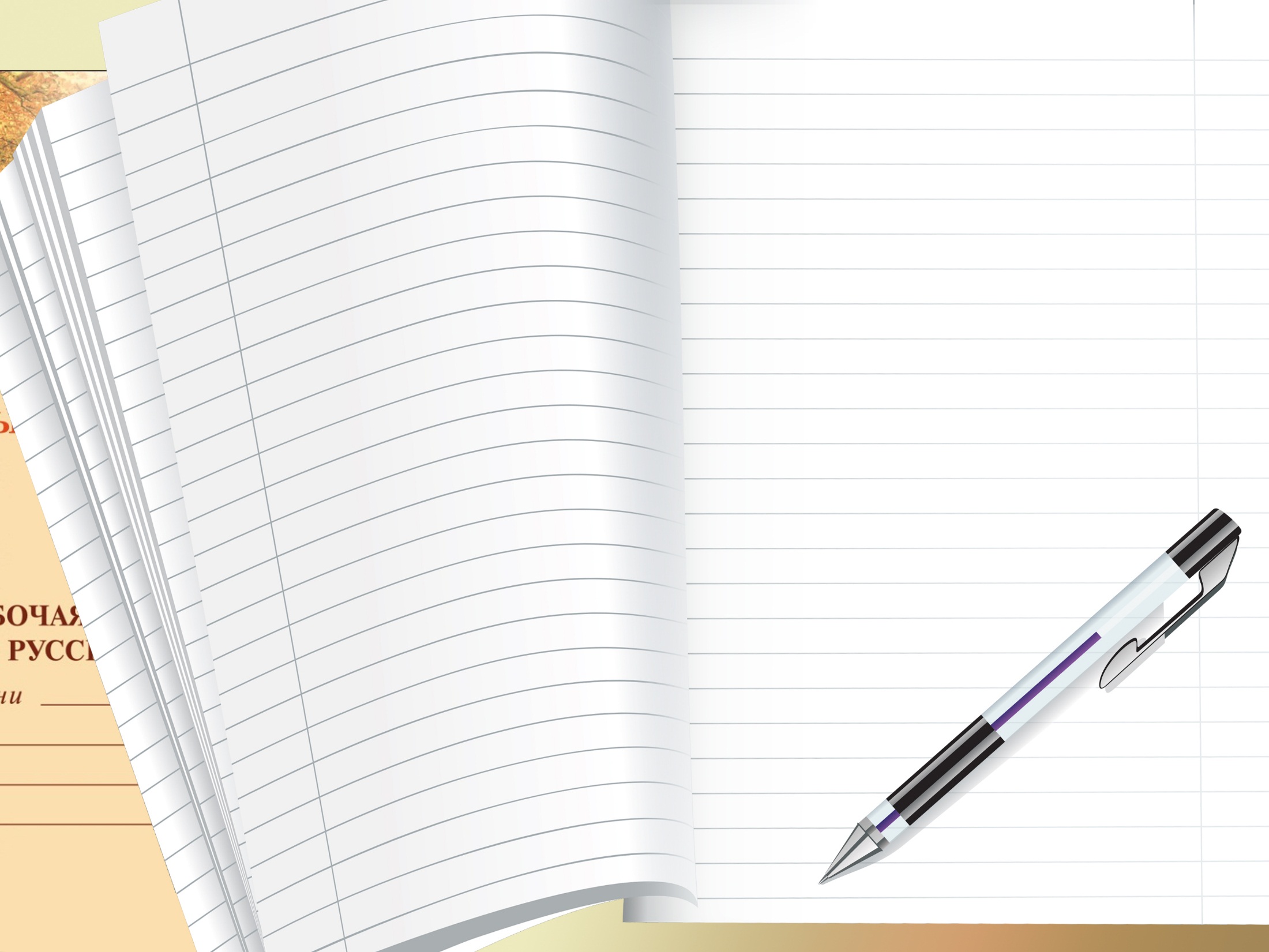 Дата заседания: 17 декабря 2019 г.
Заседание Методического совета педагогов 
МБДОУ Чупинского детского сада
Тема заседания: 
«Диагностика. Проводим или нет? Особенности оценки развития детей дошкольного возраста».
Старший воспитатель Пашкова Г.Н.
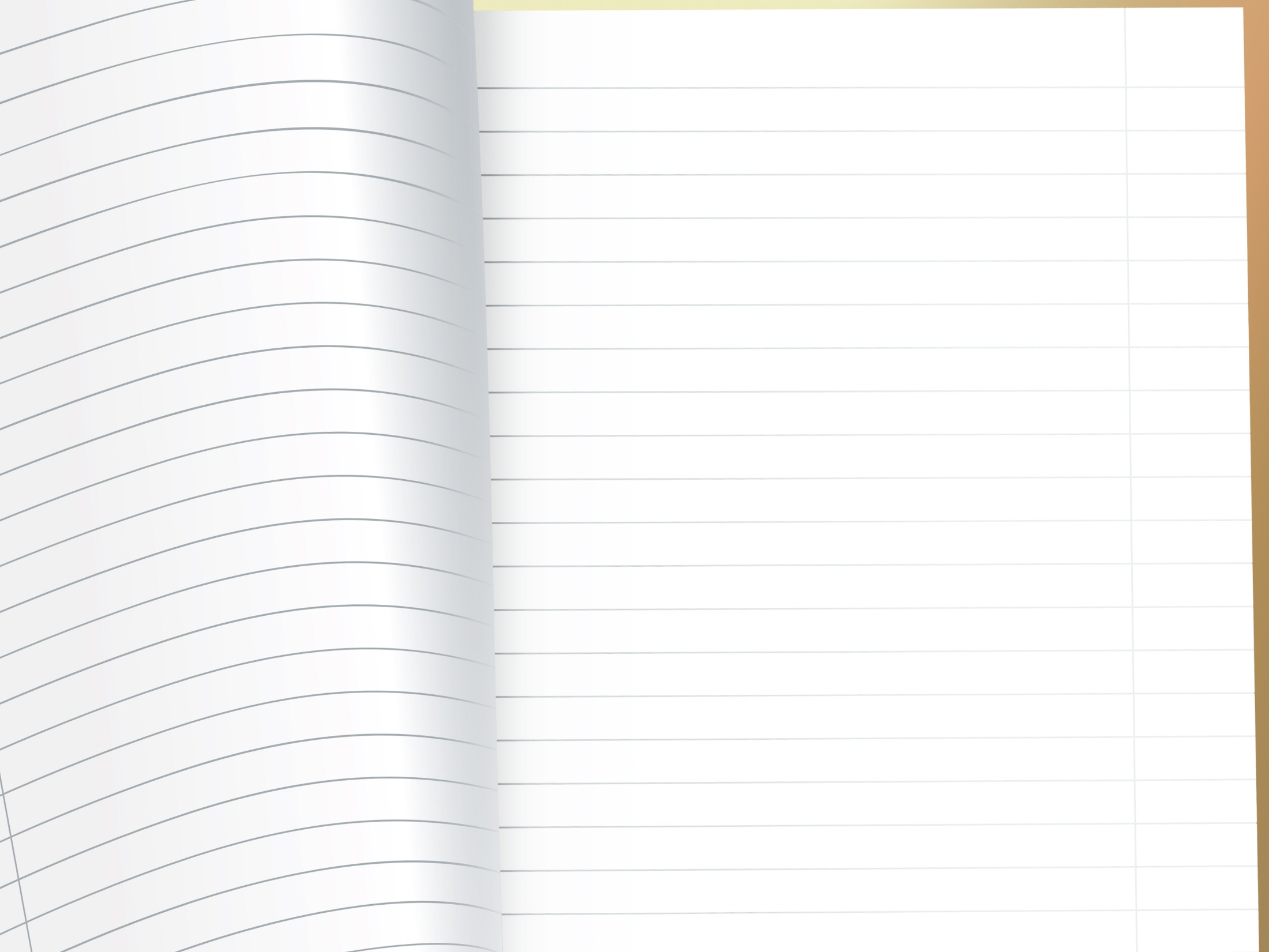 Почему потребовались разъяснения?
Не однозначные положения ФГОС ДО:

с одной стороны - «…при реализации образовательной программы может проводиться оценка индивидуального развития детей в рамках педагогической диагностики…» (п.3.2.3 ФГОС ДО);
с другой стороны - «целевые ориентиры не подлежат непосредственной оценке…, не являются основанием для сравнения с реальными достижениями детей…» (п. 4.3. ФГОС ДО)
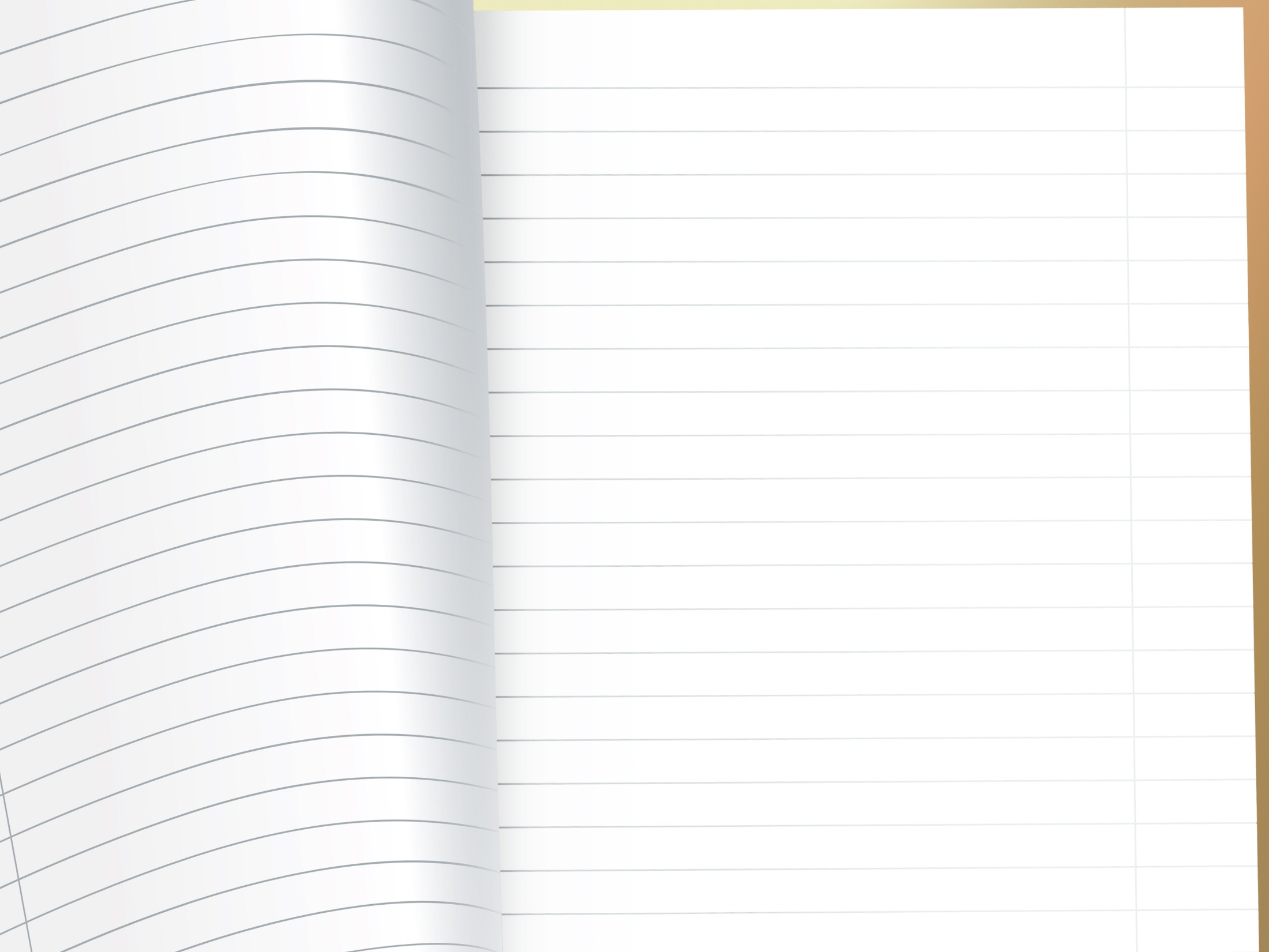 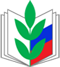 Общероссийский Профсоюз образования
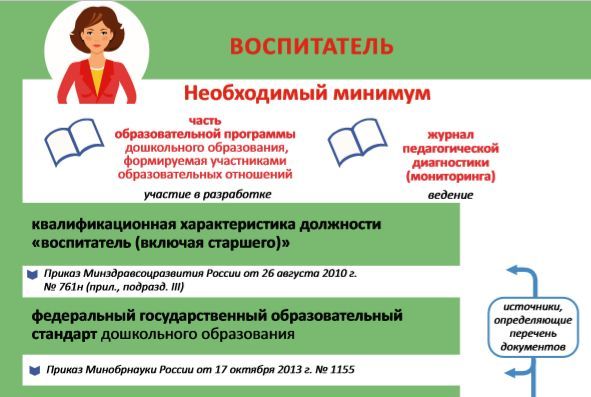 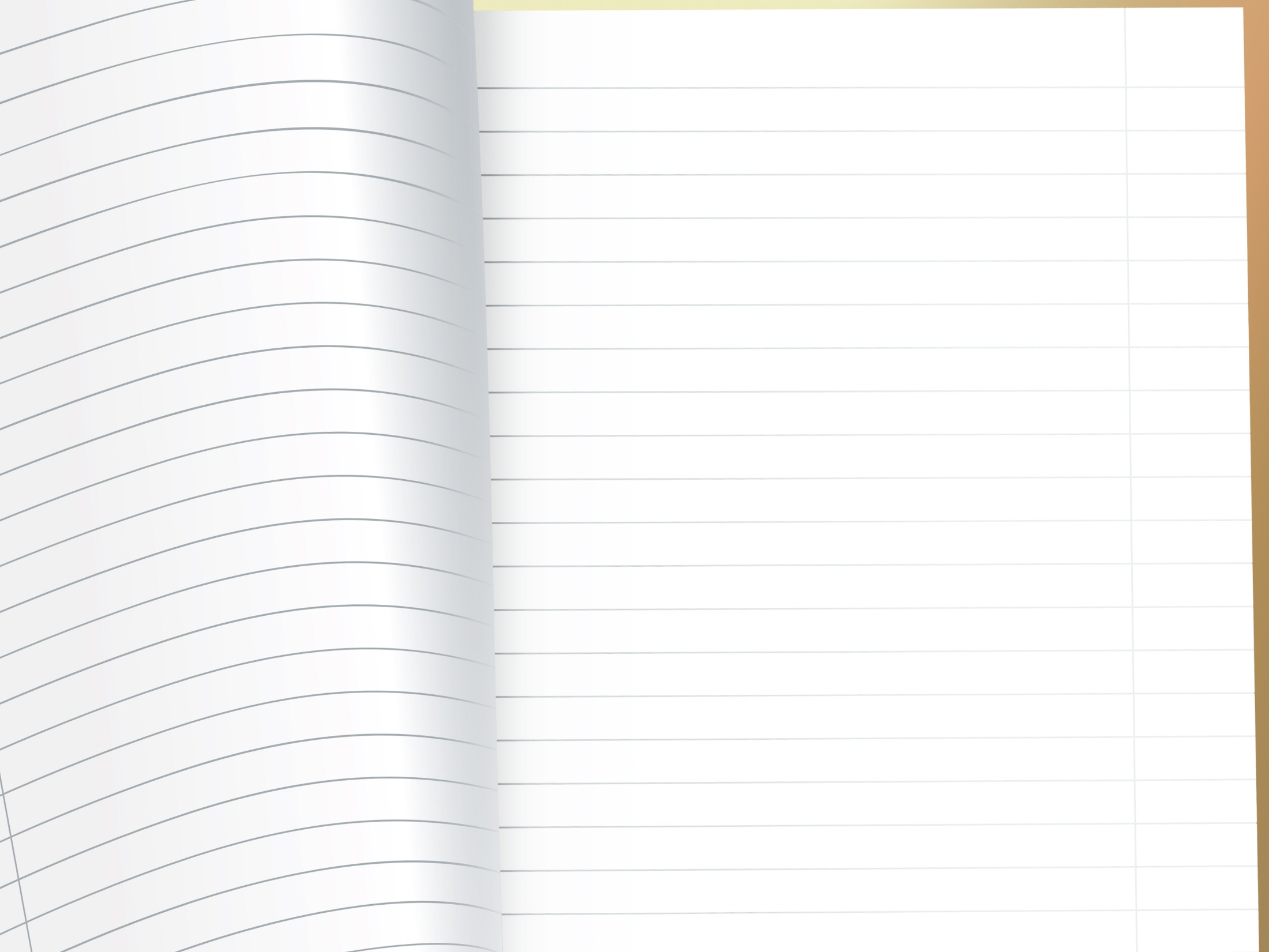 ФГОС ДО
Данные, полученные в результате педагогической диагностики, являются профессиональными материалами самого педагога и не подлежат проверке в процессе контроля и надзора.
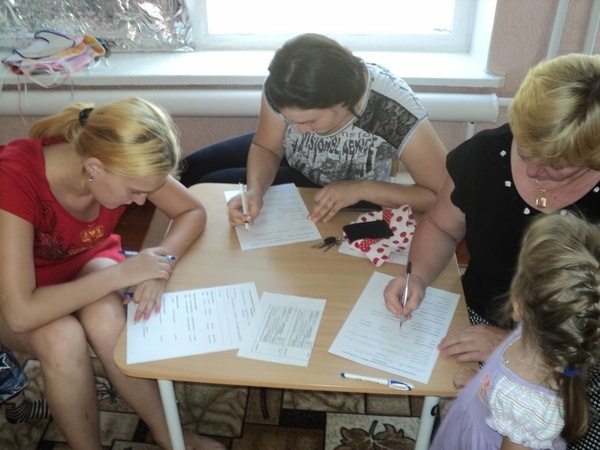 Но в плане выполнения своих профессиональных обязанностей проведение диагностики обязательно.
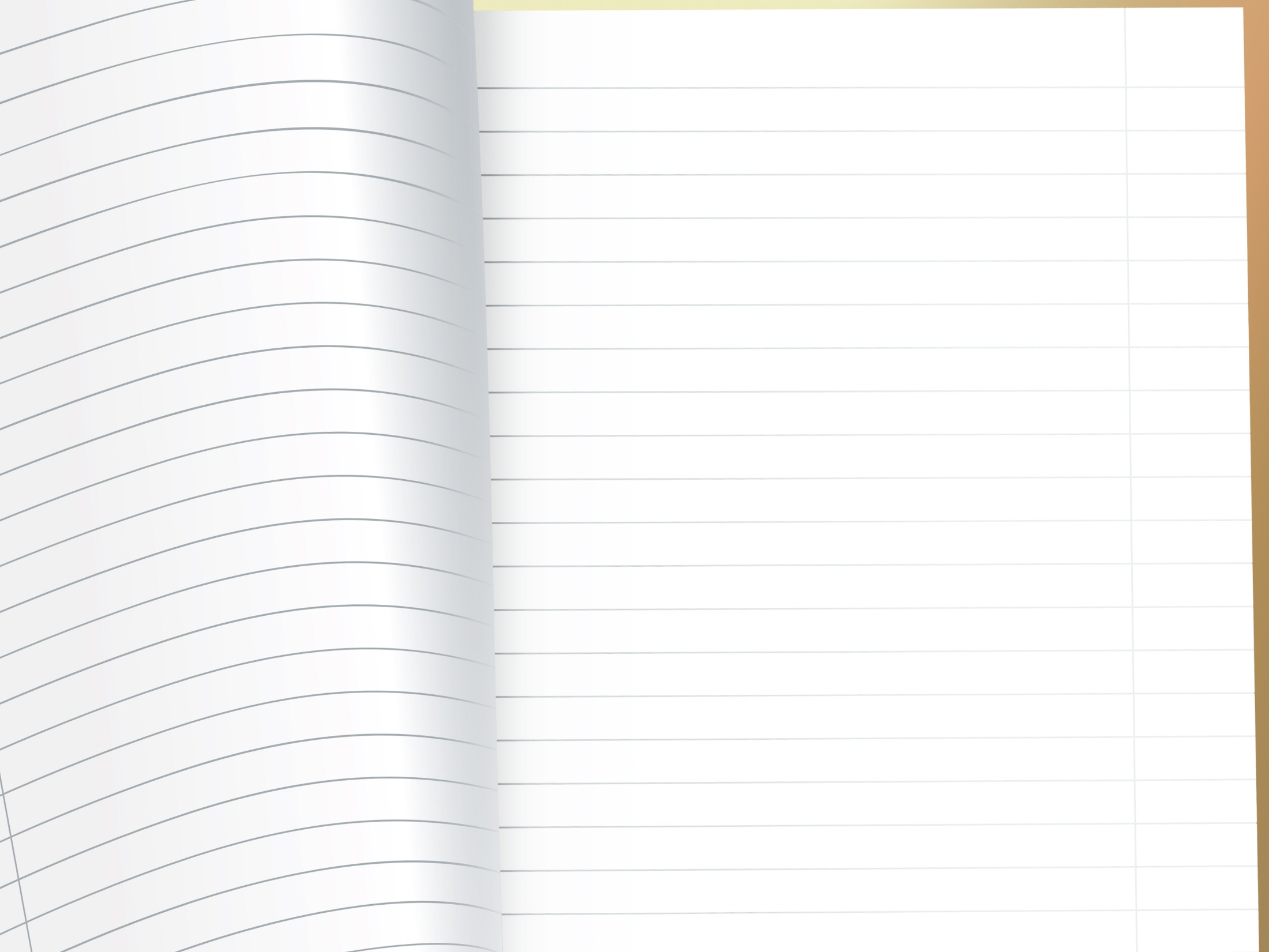 Единый квалификационный справочник должностей руководителей, специалистов и служащих. Раздел  «Квалификационные характеристики должностей работников образования» (от « 26 » августа 2010 г.  №  761н)
Инструктор по физической культуре
«…ведет мониторинг качества оздоровительной работы в образовательном учреждении с использованием электронных форм учета показателей здоровья и физических нагрузок».
Учитель-дефектолог, учитель-логопед (логопед)
«Изучает индивидуальные особенности, способности, интересы и склонности обучающихся, воспитанников с целью создания условий для обеспечения их развития в соответствии с возрастной нормой…»
Педагог-психолог
«Проводит психологическую диагностику; используя современные образовательные технологии, включая информационные, а также цифровые образовательные ресурсы.»
Воспитатель (включая старшего)
«Обеспечивает и анализирует достижения обучающихся, воспитанников. Оценивает эффективность обучения, учитывая овладение умениями, развитие опыта творческой деятельности, познавательного интереса, используя компьютерные технологии, в т.ч. текстовые редакторы и электронные таблицы в своей деятельности»

Музыкальный руководитель
«… использует современные методы оценивания достижений воспитанников»
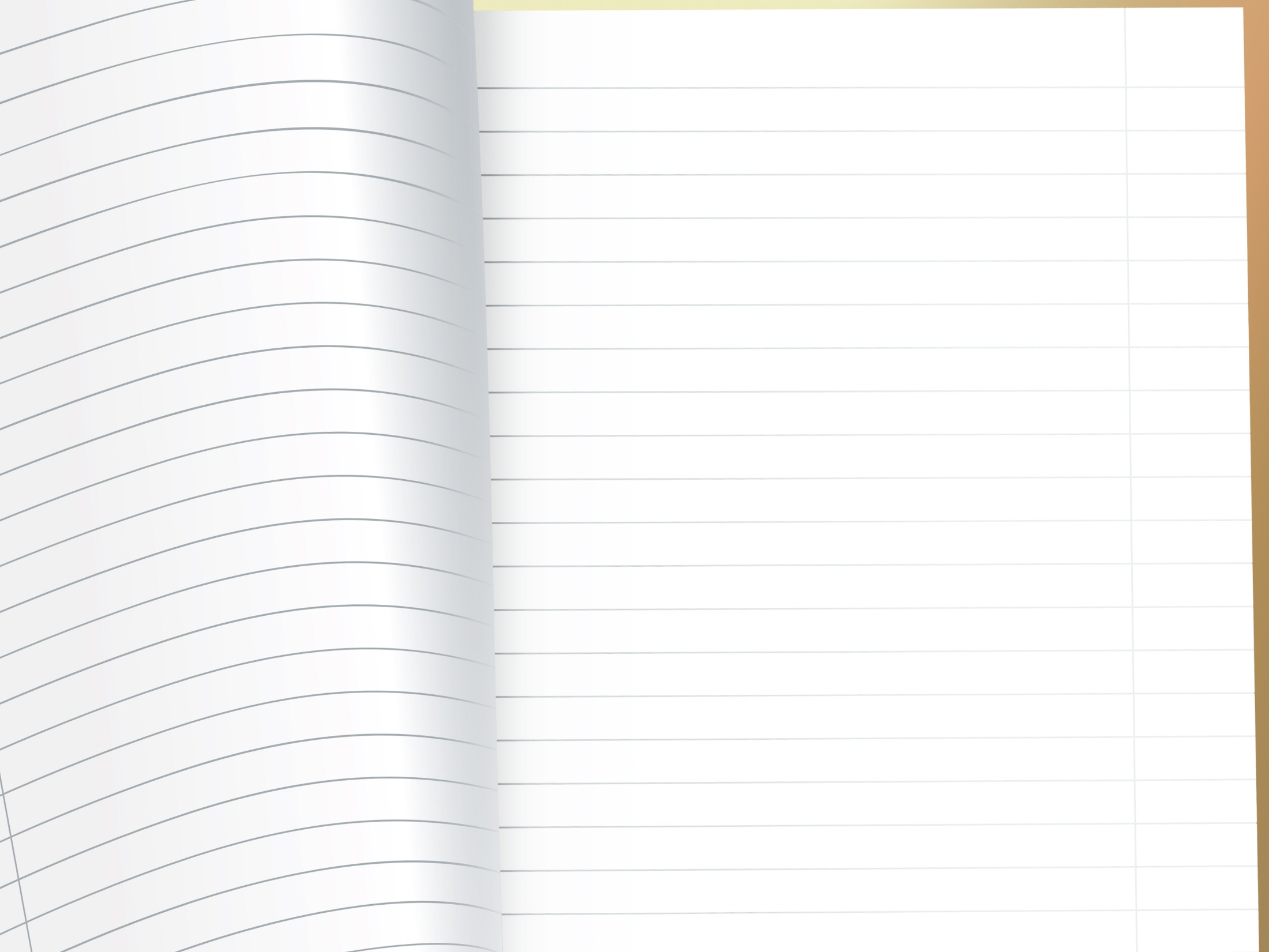 Таким образом, профсоюзные юристы делают вывод:
Что ФГОС ДО  не накладывает запрет на оценку результатов освоения программы воспитанниками («при реализации программы может проводиться оценка индивидуального развития детей»). 

А с точки зрения исполнения профессиональных обязанностей – « педагог обеспечивает и анализирует достижения обучающихся, воспитанников».
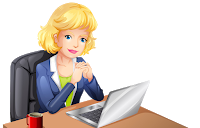 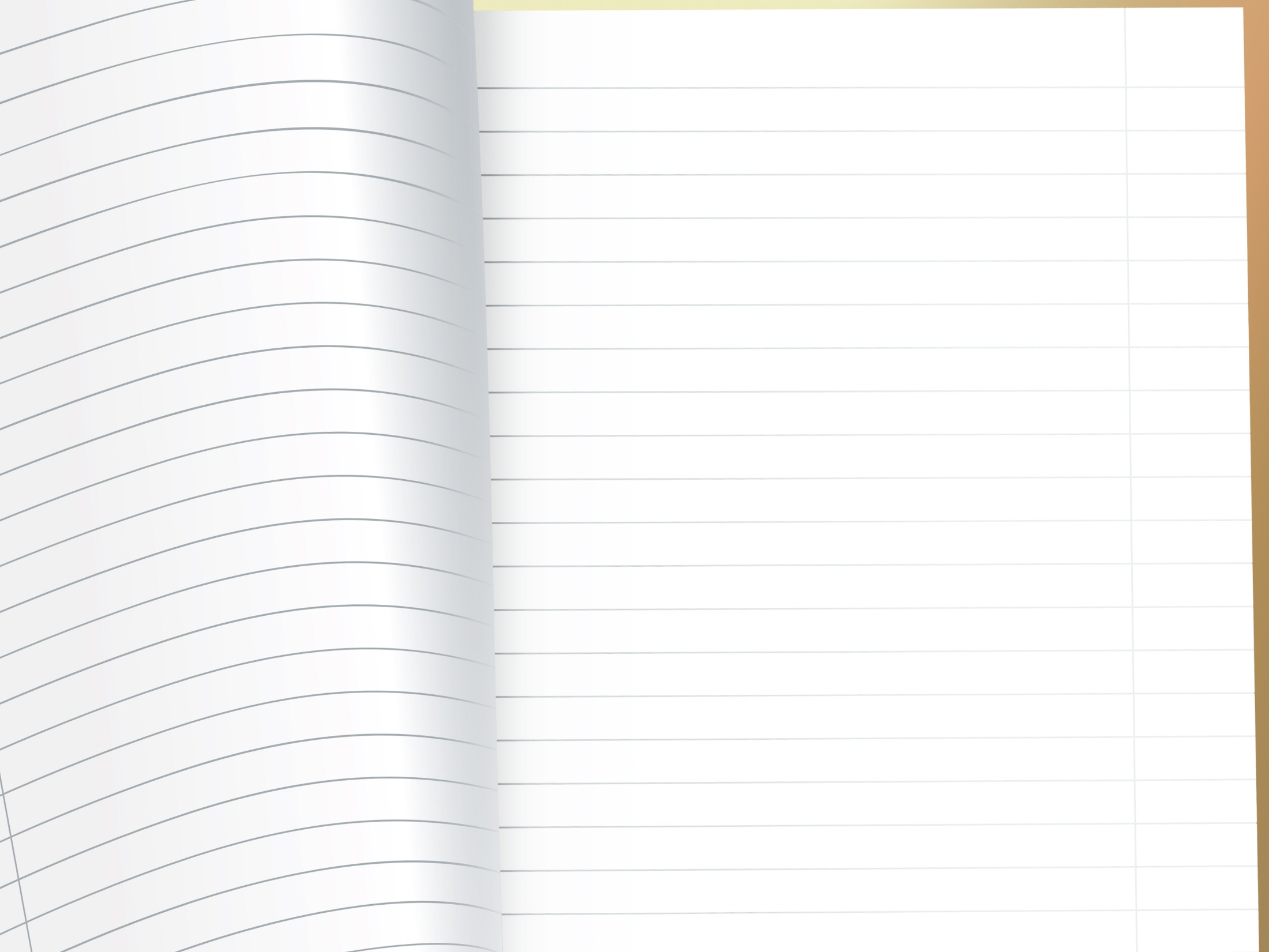 Реализация программы «От рождения до школы» также  предполагает оценку индивидуального развития детей.
Педагогическая диагностика проводится в ходе наблюдений за активностью детей в спонтанной и специально организованной деятельности. 

Инструментарий для педагогической диагностики — карты наблюдений детского развития, позволяющие фиксировать индивидуальную динамику и перспективы развития каждого ребенка. В ходе образовательной деятельности педагоги должны создавать диагностические ситуации, чтобы оценить индивидуальную динамику детей и скорректировать свои действия.
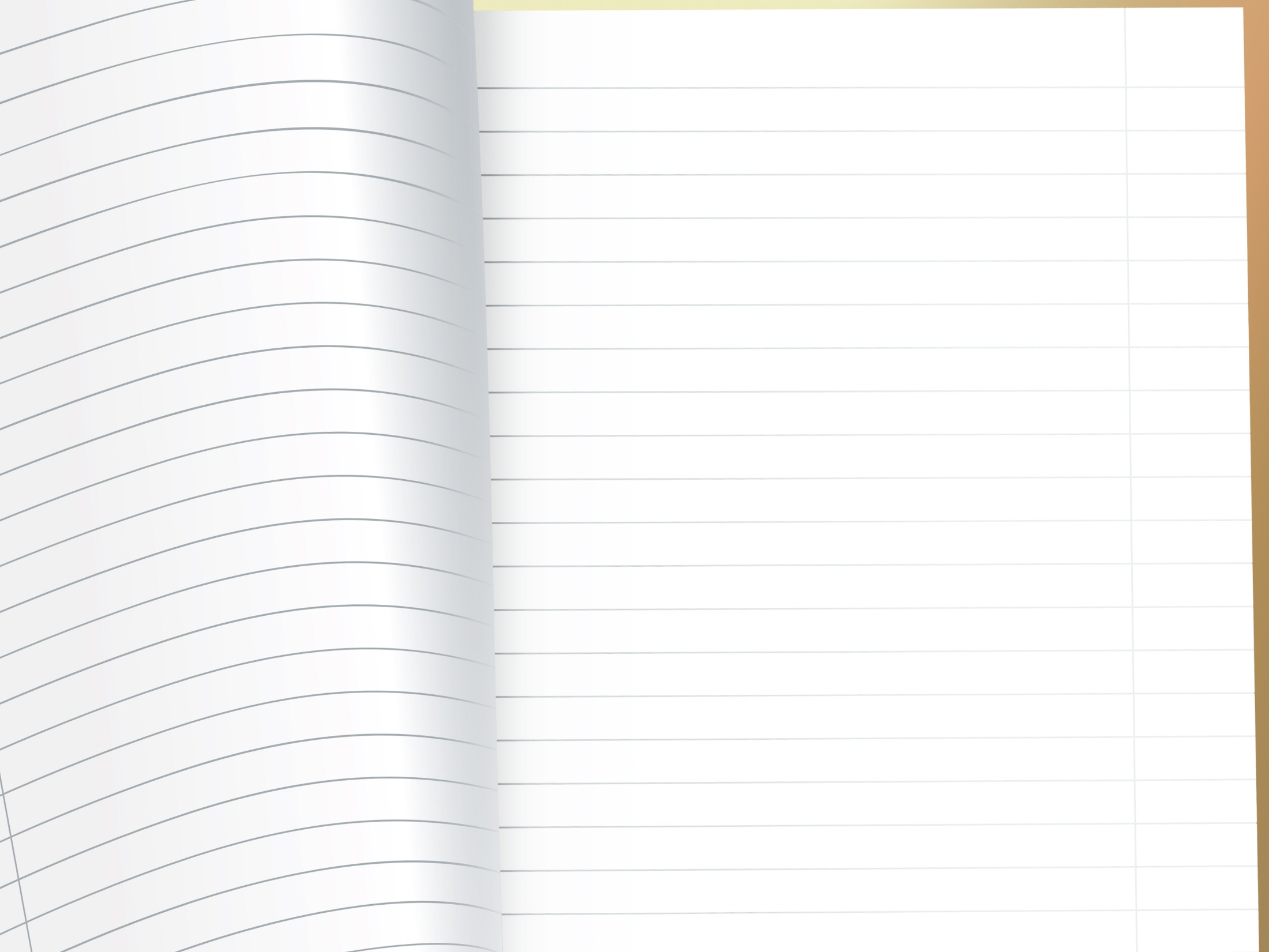 Оценка индивидуального развития детей представлена в ФГОС ДО в двух формах диагностики – 
педагогической и психологической.
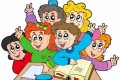 Поскольку реализация образовательной программы в соответствии с ФГОС ДО осуществляется по образовательным областям, то и педагогическая диагностика проводится в соответствии с образовательными областями.
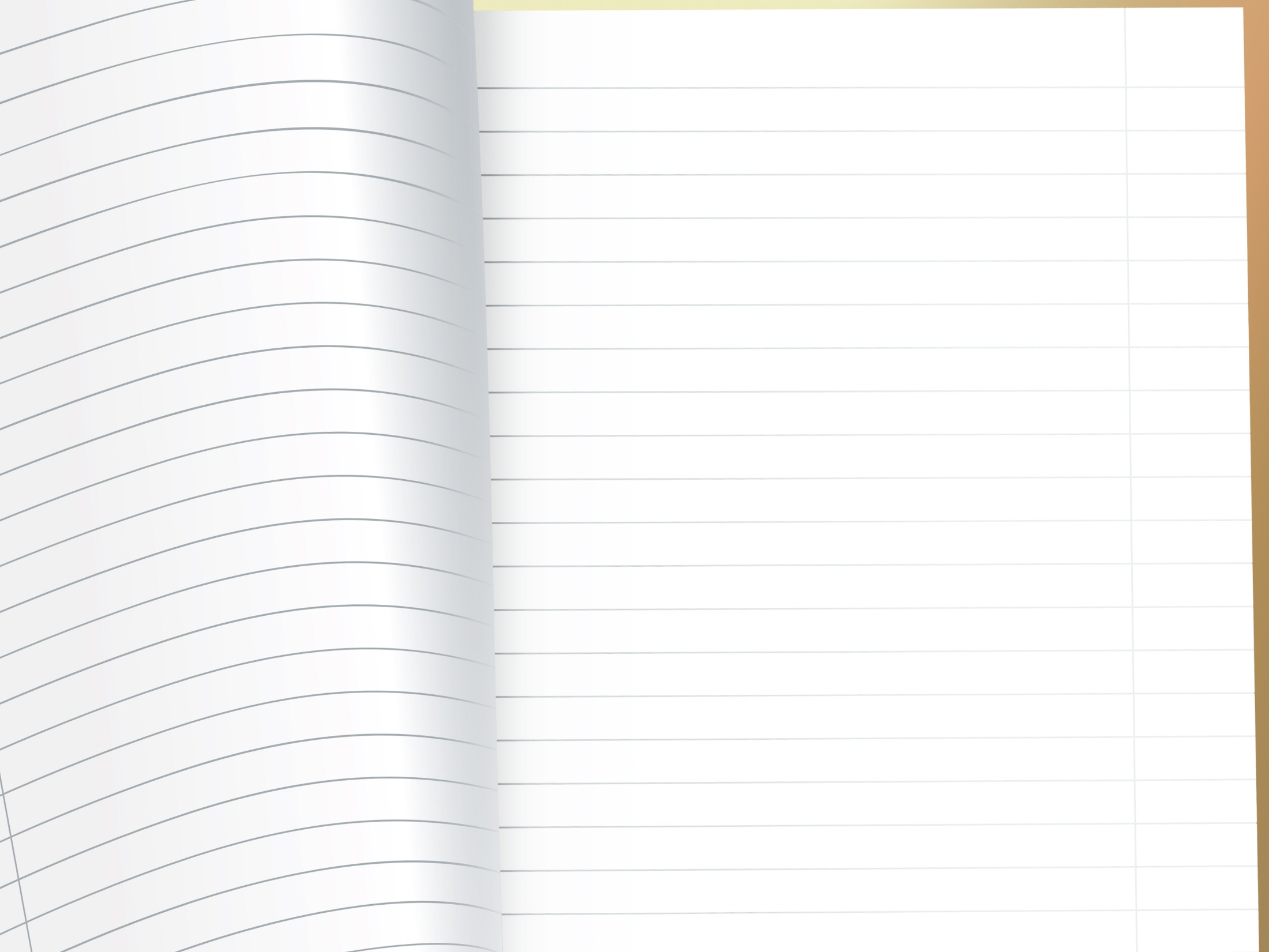 Таким образом, педагогическая диагностика -
это механизм, позволяющий выявить индивидуальные особенности и перспективы развития ребенка, который необходим педагогу для получения «обратной связи», в процессе взаимодействия с ребенком или с группой детей. (Письмо Минобрнауки РФ от 28.02.2014 № 08-249 «Комментарии к ФГОС ДО»). 

Предметом диагностики является освоение конкретным ребенком образовательной программы.
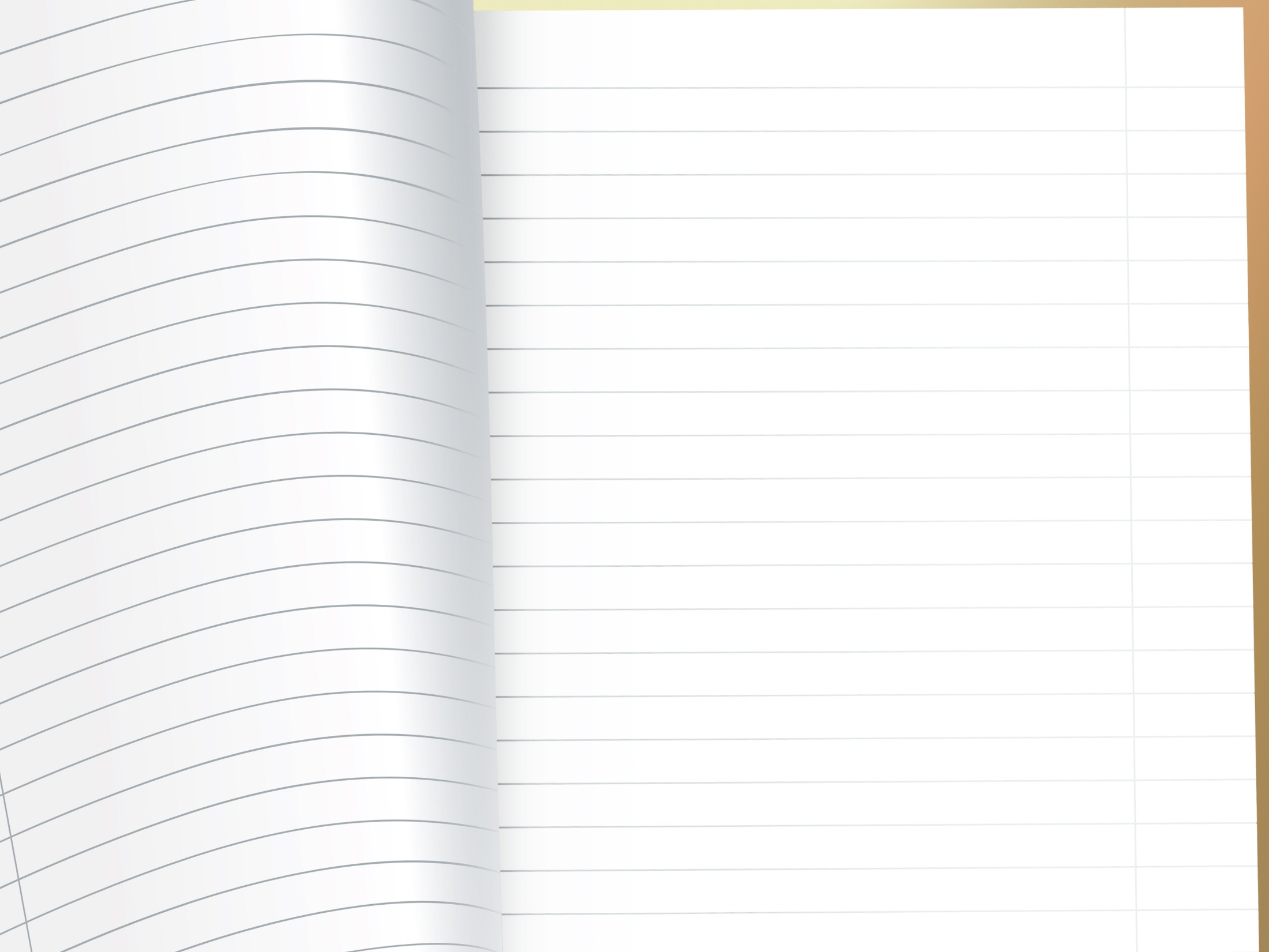 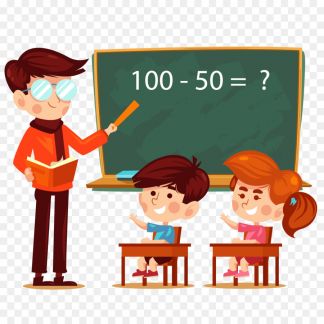 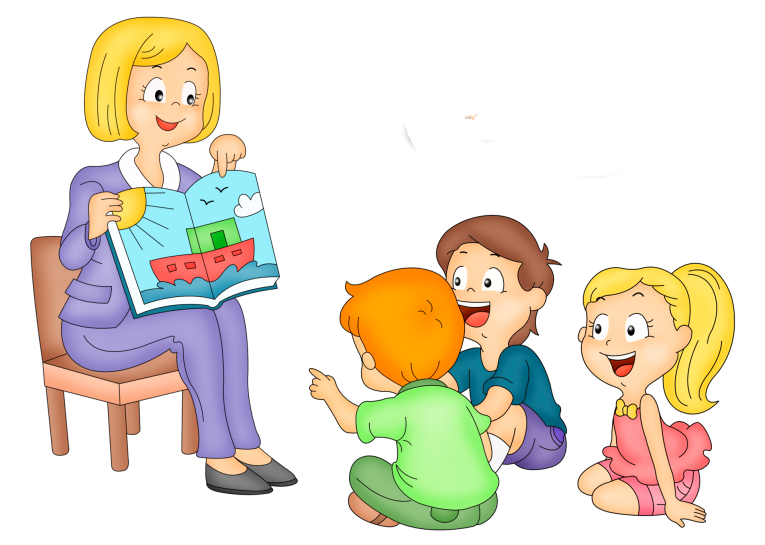 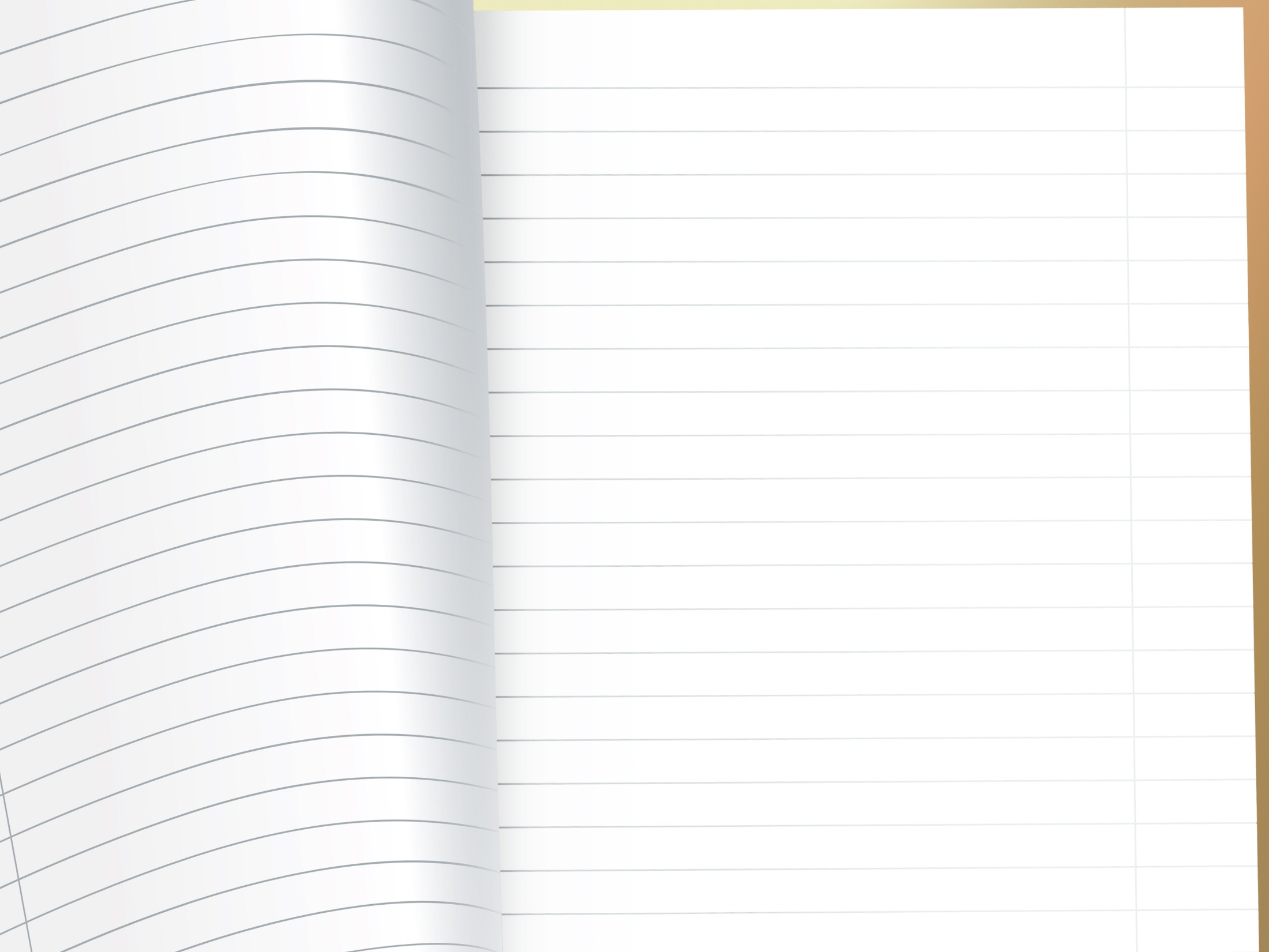 Таким образом определяем задачи диагностики:
Выявление и установление образовательных результатов.
Осуществление внутренней и внешний коррекции образовательного процесса. 
Осуществление планирования последующих этапов учебного и воспитательного процессов.
Осуществление мотивации детей посредством поощрения за высокие образовательные результаты и регулирование уровня сложности их последующих шагов в их дальнейшем развитии.
Информирование родителей о ходе развития ребёнка и возникновении трудностей (при наличии) в освоении образовательной программы.
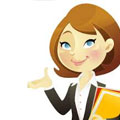 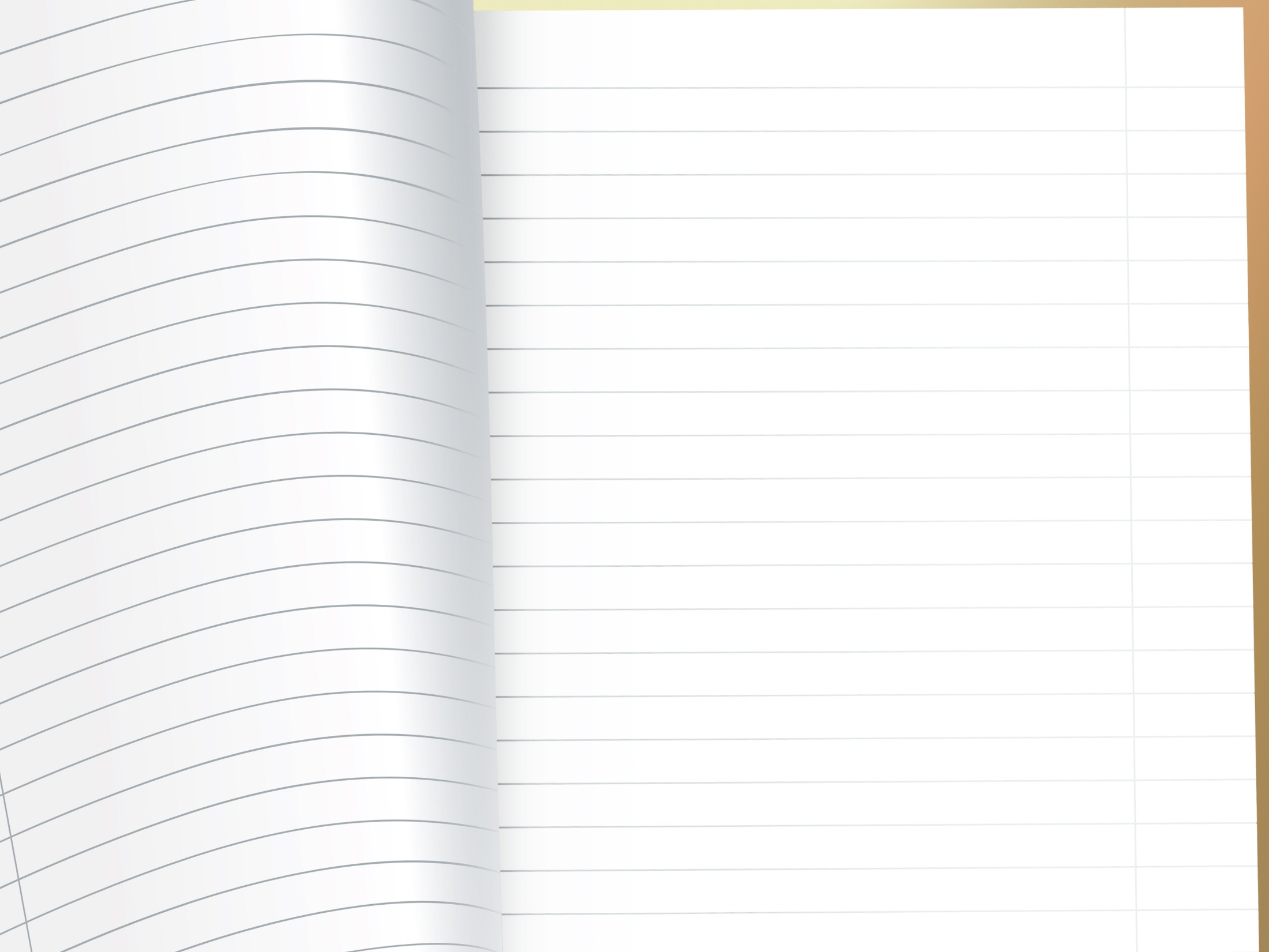 Диагностика осуществляется:
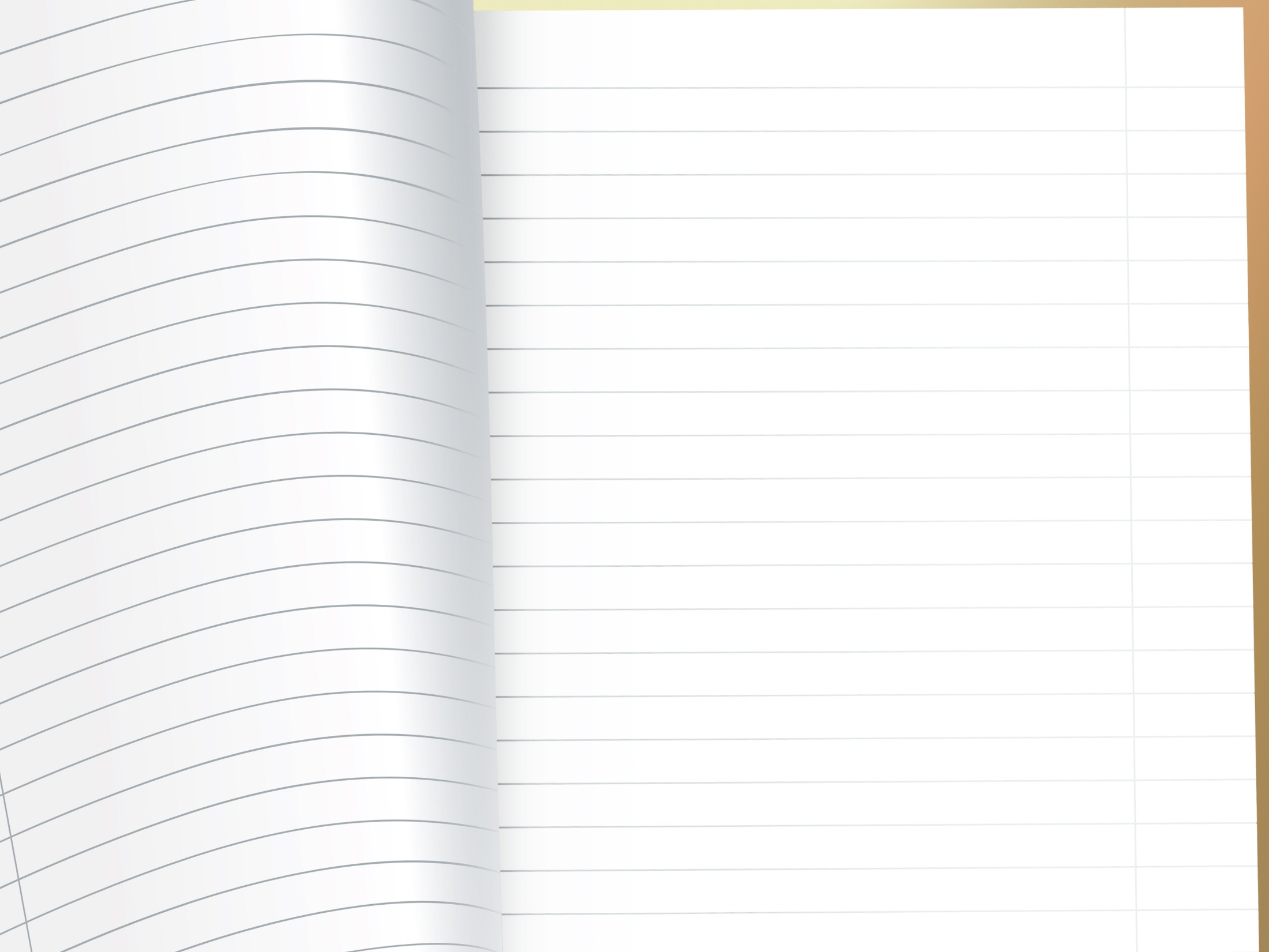 Общая картина по группе позволит выделить детей, которые нуждаются в особом внимании педагога и в отношении которых необходимо скорректировать, изменить способы взаимодействия.
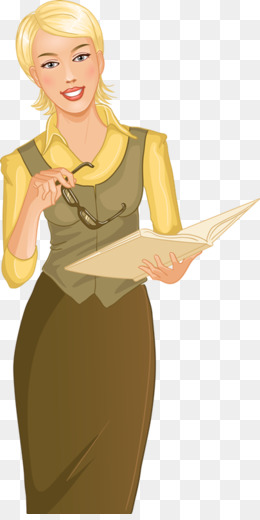 На основании Карты наблюдений детского развития педагоги могут рекомендовать  родителям пройти обследование в ПМПК и, если будет такая рекомендация, перевести ребёнка на адаптированную образовательную программу
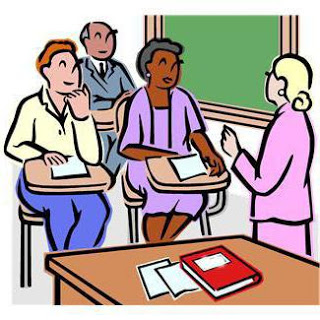 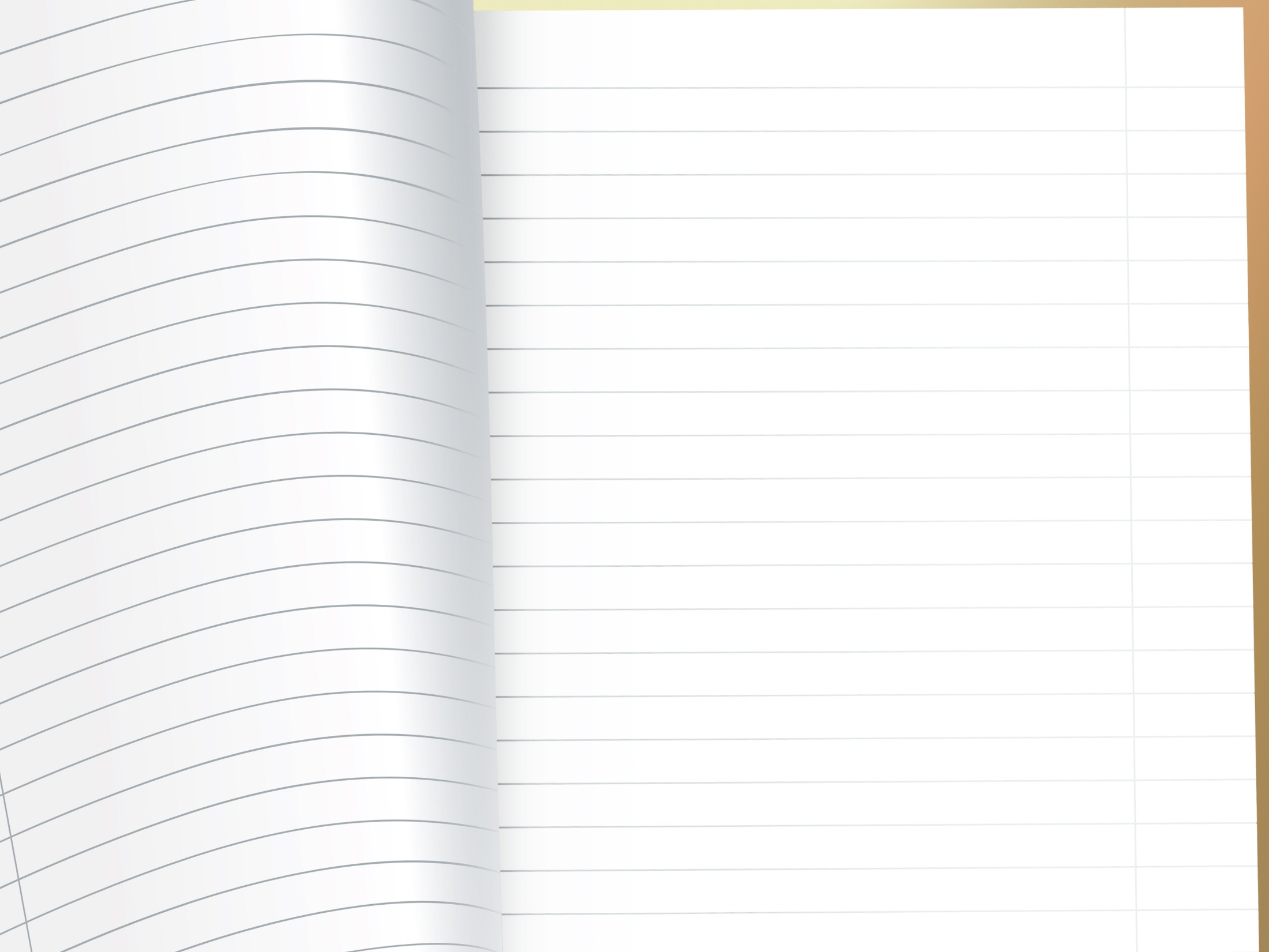 Диагностика проводится во всех возрастных группах.
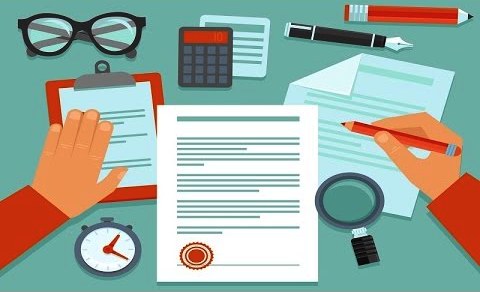 Выявленные показатели развития каждого ребенка фиксируются педагогами 2 раза в год в середине (декабрь) и конце (май) в таблицах:
Диагностическая карта наблюдений индивидуального развития воспитанников ________ группы
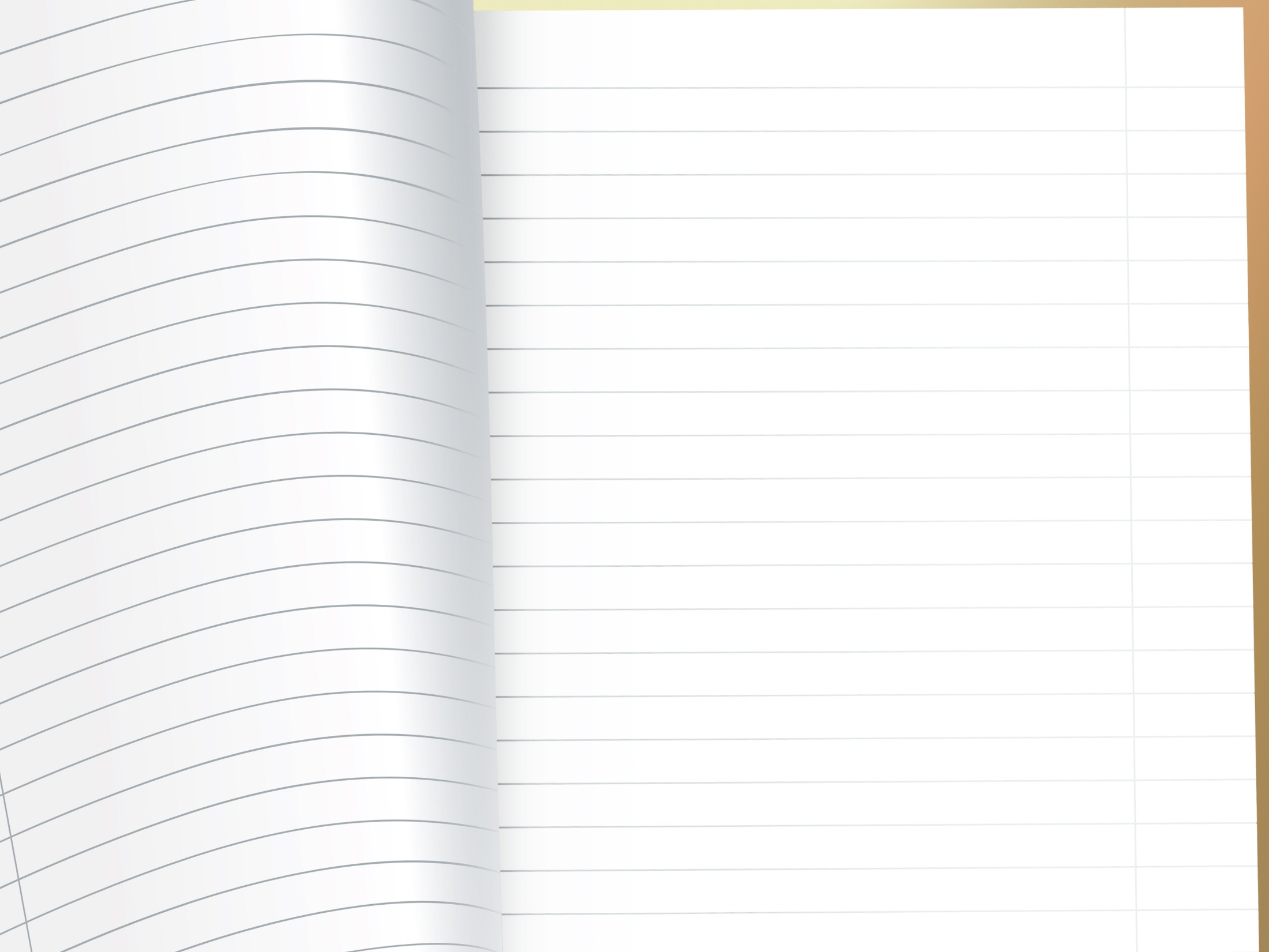 В декабре диагностика проводится с целью выявления уровня развития детей и корректировки учебно-воспитательного процесса по разделам программы с теми детьми, которые не могут успешно осваивать ООП ДО.
На конец учебного года (май)  проводится итоговая диагностика, результаты которой информируют педагога о результатах педагогической деятельности за год.
По окончании младенческого и раннего периода образования, а также на этапе завершения дошкольного образования проводится диагностика достижений воспитанников  в соответствии с целевыми ориентирами образования. 
( п. 4.6. ФГОС ДО) .
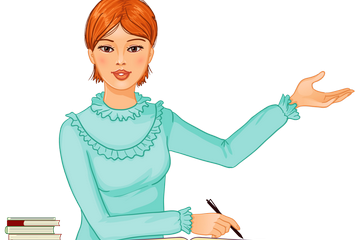 ФГОС ДО предоставляет организации право, самостоятельного выбора критериев педагогической диагностики. 

В нашем детском саду в качестве критериев мы используем задачи из программы «От рождения до школы» по всем образовательным областям.
На основе этих задач и  созданы Карты наблюдений детского развития.
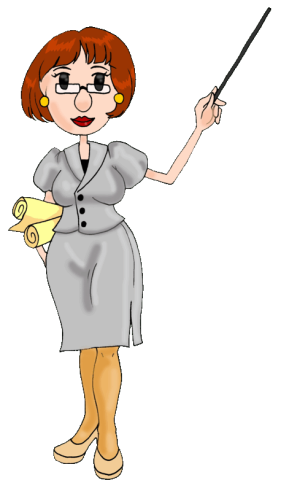 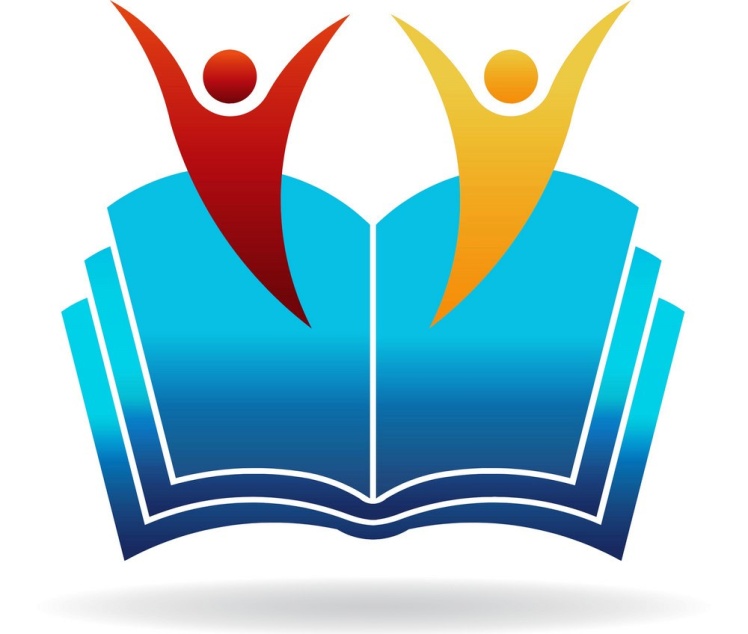 Технология работы с Картами:
Фиксация показателей развития выражается в следующей форме:
1 балл – не сформирован;
2 балла – находится в стадии становления;
3 балла – сформирован.
Напротив фамилии и имени каждого ребенка проставляются баллы в каждой ячейке указанного параметра.
Затем считаем средний итоговый показатель по каждому ребенку (среднее значение можно получить, если все баллы сложить (по строке) и разделить на количество параметров).
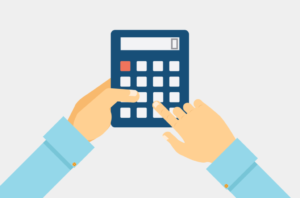 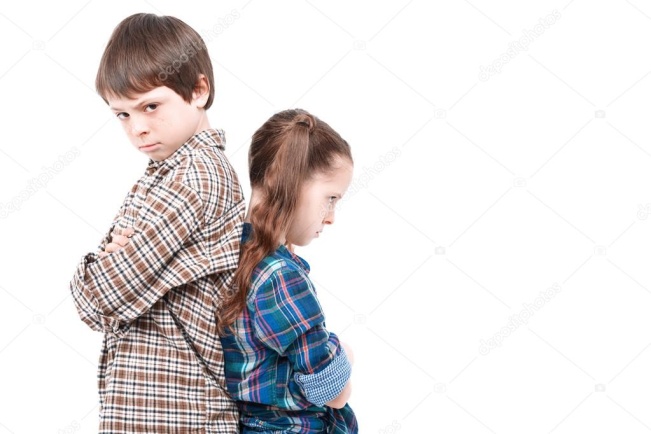 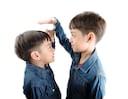 Мы не сравниваем результаты детей между собой, только сопоставляем индивидуальные достижения конкретного воспитанника. 
Однако, если значительная часть воспитанников показывает плохую картину индивидуального развития, то причиной может быть плохая организация образовательного процесса или другие причины, которые необходимо выявить.
Решение МО:
Заслушав, и обсудив информацию старшего воспитателя - Пашковой Г.Н., педагогам  в своей деятельности:
Утвердить диагностические карты индивидуального развития детей:
Группа раннего возраста – 4 карты; младшая группа – 4 карты;
Средняя группа – 4 карты; старшая группа – 4 карты;
Подготовительная к школе группа – 5 карты;  Музыка  - 5 карт;
Физическое развитие – 5 карт.  Всего: 31 карта 
Использовать для диагностики индивидуального развития детей утвержденные карты.
Включить данные карты в рабочие программы по образовательным областям.
Хранить диагностические карты в групповой документации в отдельной папке с момента формирования группы детей и до завершения дошкольного образования или отчисления ребёнка из детского сада.
Использовать информацию исключительно для  оптимизации работы с группой детей, в т.ч. поддержки ребёнка, построения его образовательной траектории или коррекции особенностей его развития.
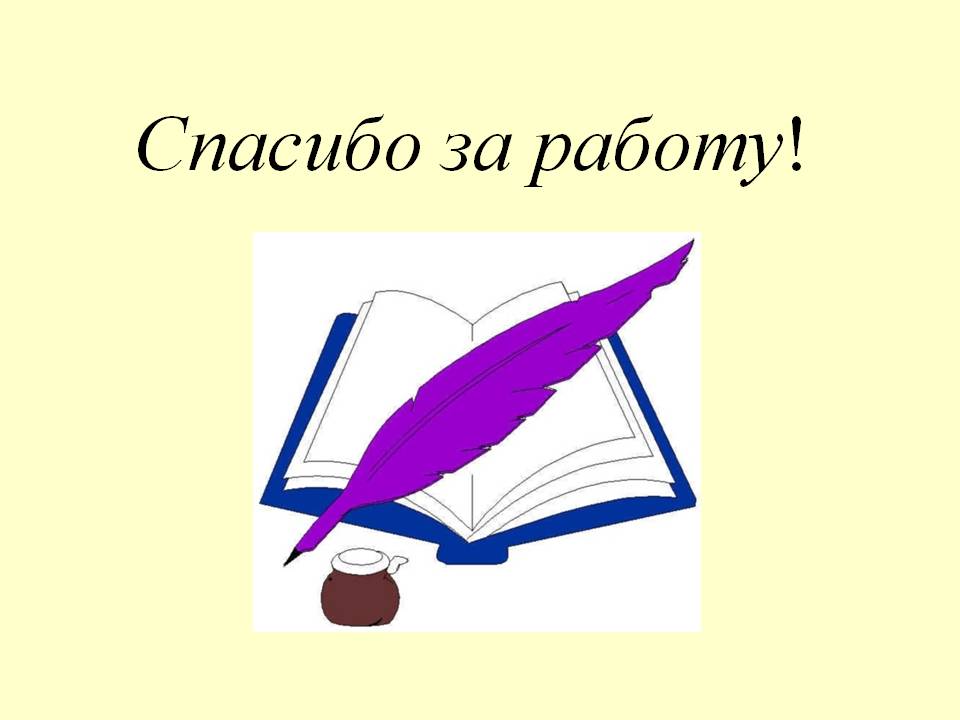